Chapitre 3Particule dans un potentiel stationnaire
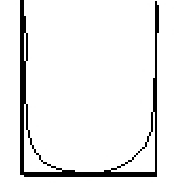 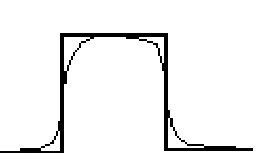 L’étude des potentiels « carrés » ou « constants par morceau » est justifiée
par le fait que tout potentiel réel peut-être approximé par une fonction constante par morceau.









Potentiels typiques et leurs modèles en « paliers »
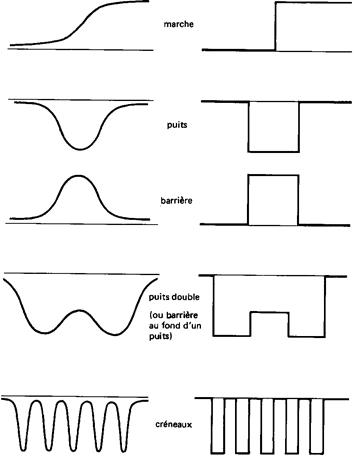 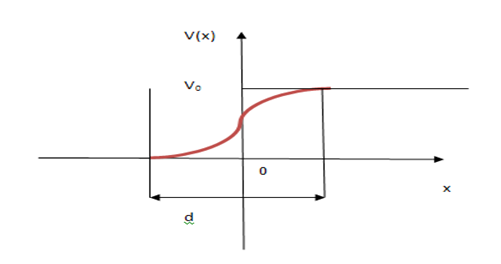 Nous devons considérer deux cas, suivant que l’énergie E est supérieure ou inférieure à la marche V0. 

1. Cas où E>V0
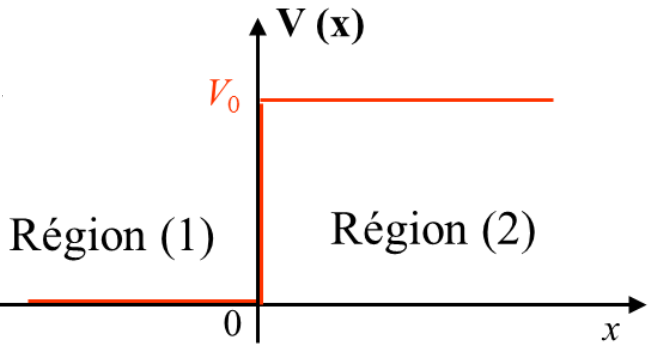 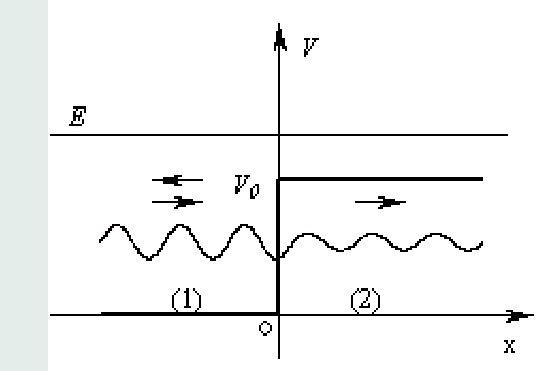 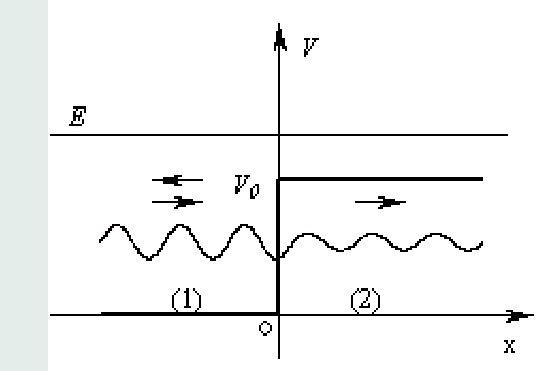 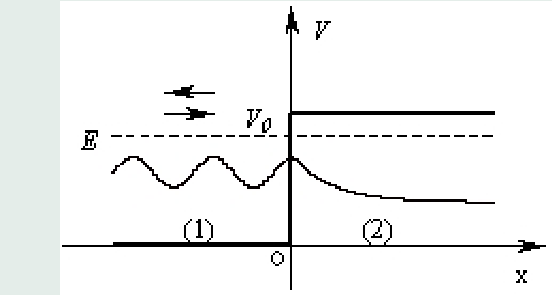 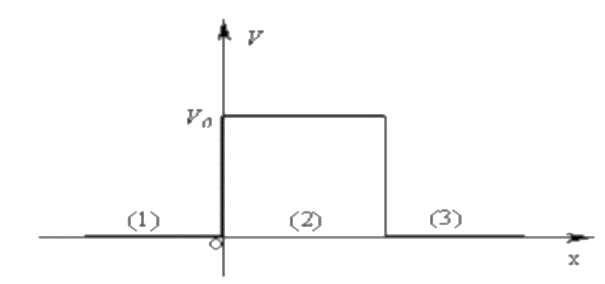 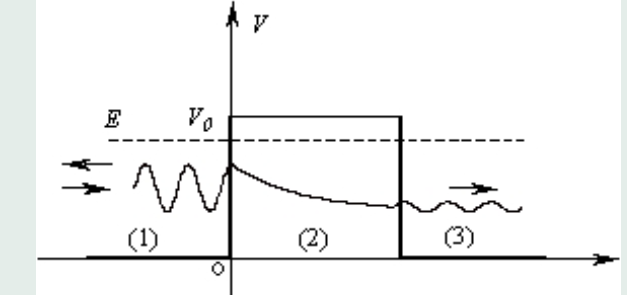